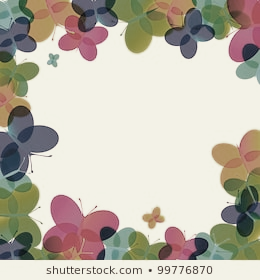 SPOL SAMOSTALNIKA
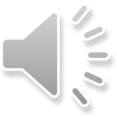 Kaj lahko določimo samostalnikom?
SPOL
MOŠKI SPOL – TISTI
m. sp.
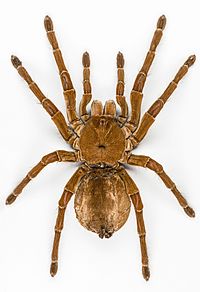 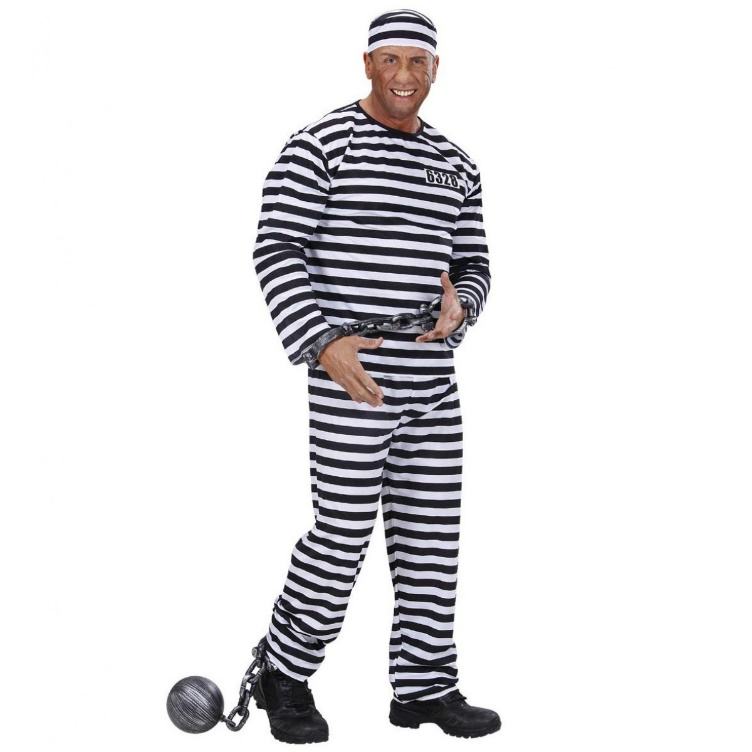 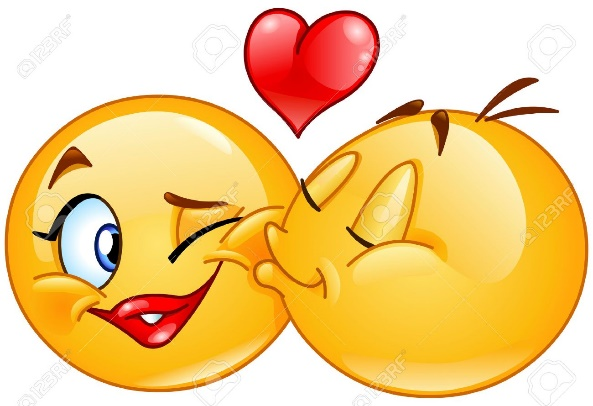 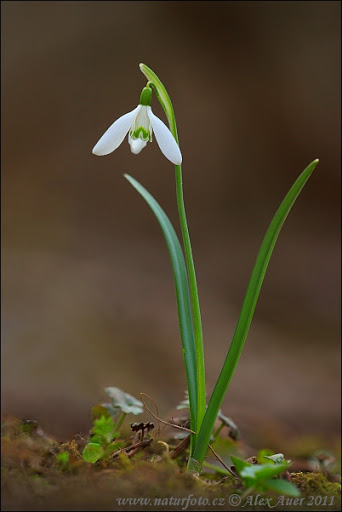 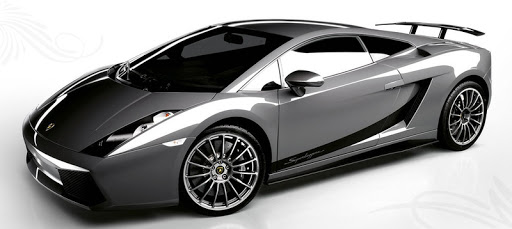 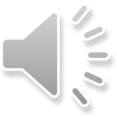 ZAPORNIKU NE PUSTIJO VOZITI AVTOMOBILA.
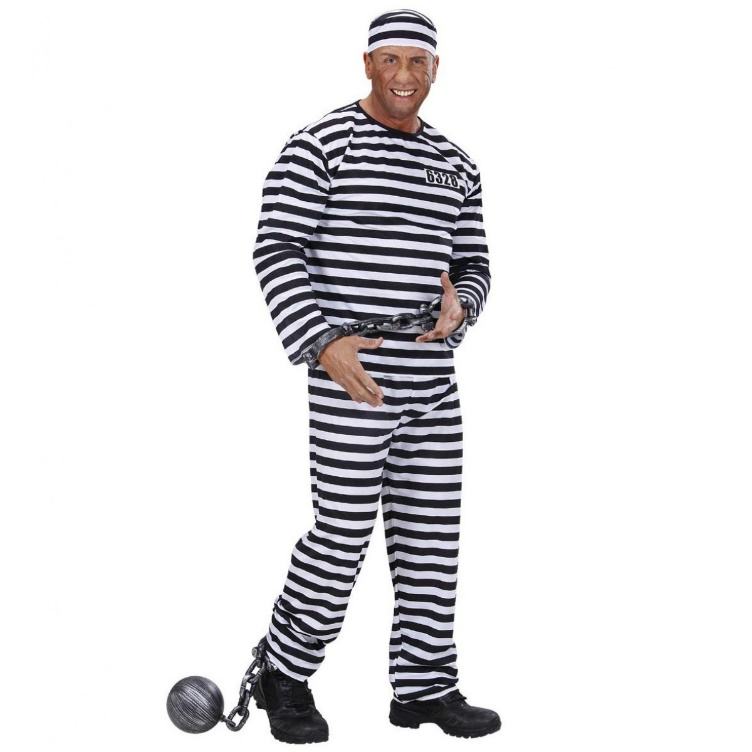 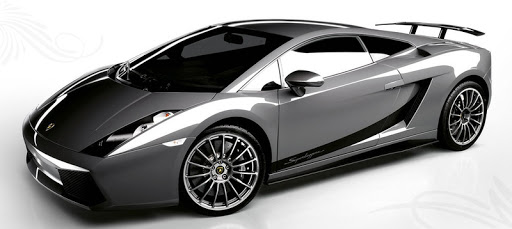 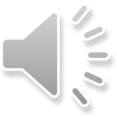 ŽENSKI SPOL – TISTA
ž. sp.
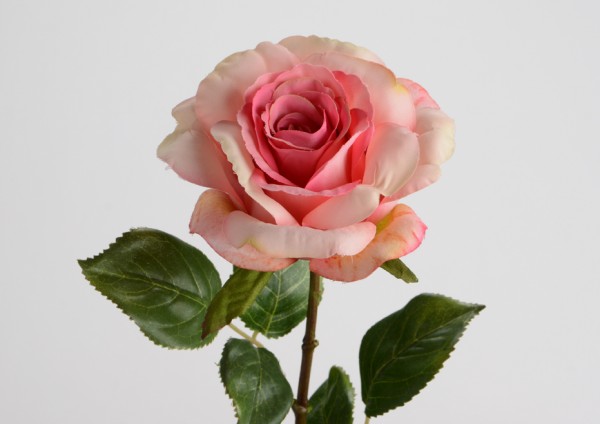 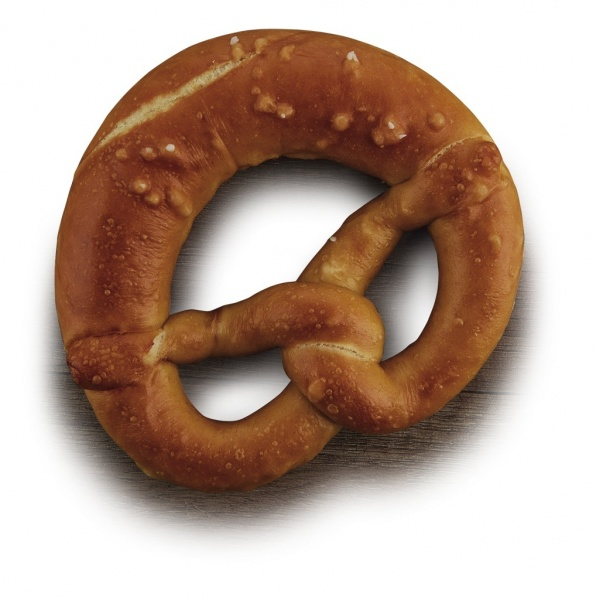 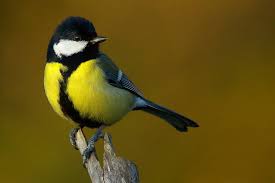 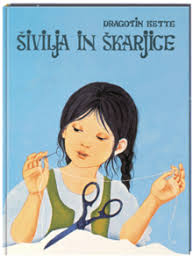 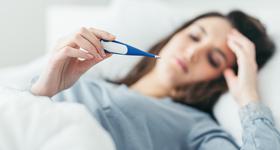 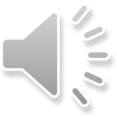 SREDNJI SPOL – TISTO
sr. sp.
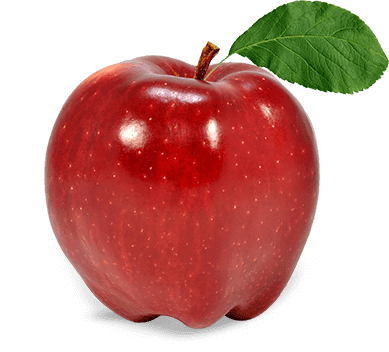 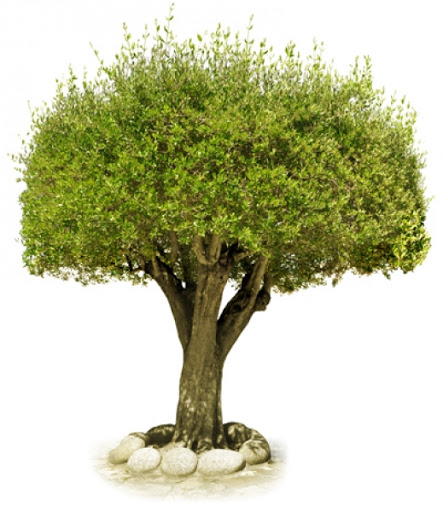 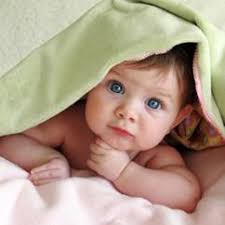 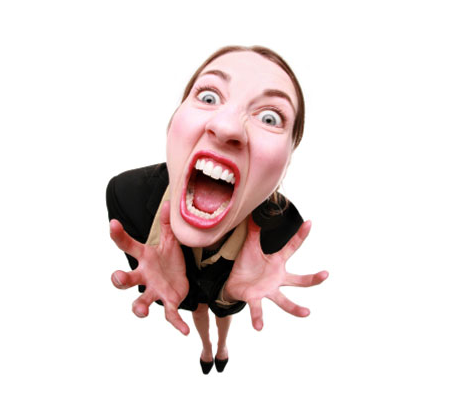 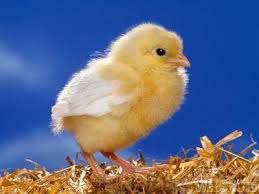 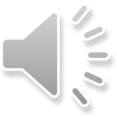 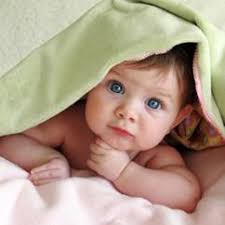 DETE LEZE Z DREVESA, KER NOČE POSLUŠATI MAMINEGA  KRIČANJA.
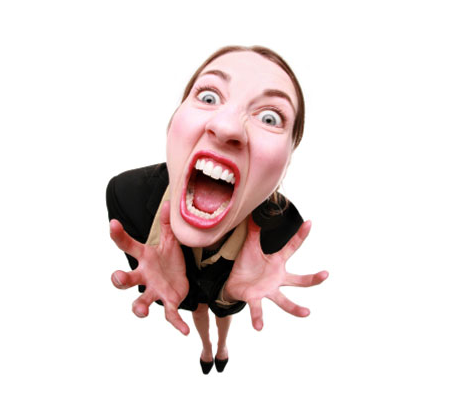 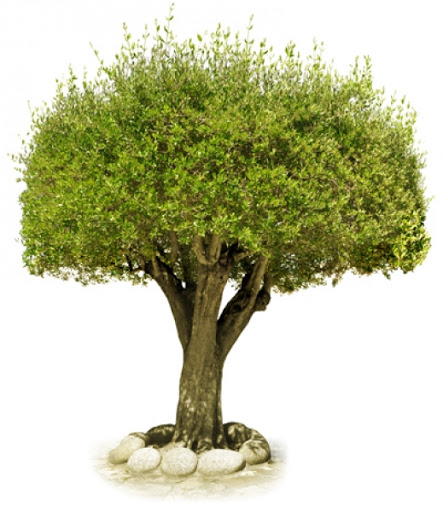 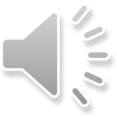